Психолого- педагогическая служба
ГБОУ «Московская международная школа»
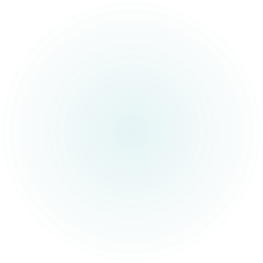 Положение о психолого-педагогическом консилиуме
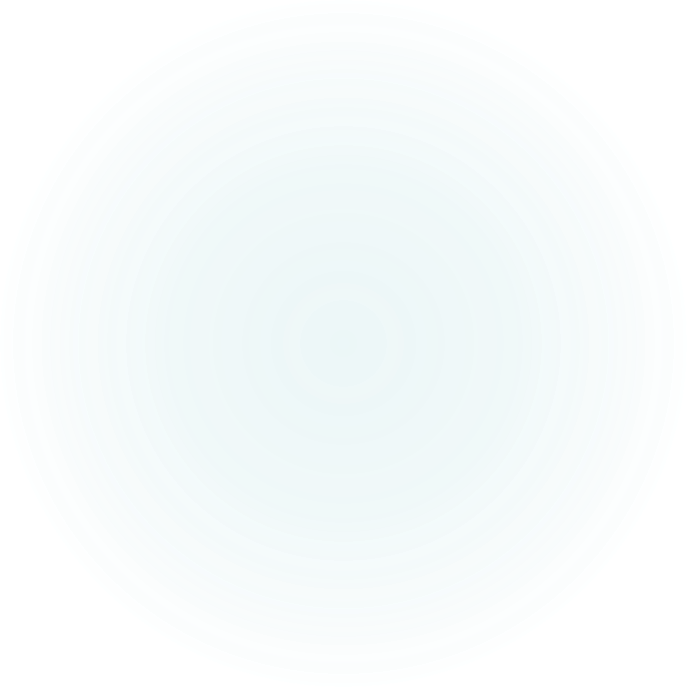 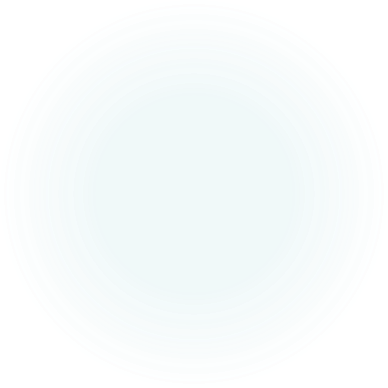 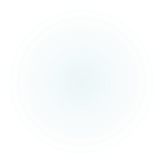 Специалисты 
службы
Педагоги-психологи
Тьюторы
Учителя-дефектологи
Учителя-логопеды
Социальные педагоги
Состав ППк
Директор
Председатель 
ППк
Специалисты
ППс
Учителя- предметники
Другие организации
(ГППЦ, ДПО МЦКО и др. от Департамента образования)
Классные руководители
Цель ППк
Обеспечение оптимальных условий для обучения, развития, социализации и адаптации Обучающихся, испытывающих трудности в освоении ООп, развитии, социальной адаптации в соответствии с возрастными и индивидуальными особенностями, уровнем развития.
Задачи ППк
Выявление трудностей освоения ООп;
Разработка рекомендаций по организации психолого-педагогического сопровождения;
Проектирование индивидуальных учебных планов, содержания и организации ппс;
Проектирование адаптированных основных образовательных программ, индивидуальных образовательных маршрутов;
Организация ппс обучающихся с ОВЗ и инвалидностью;
Консультирование участников образовательных отношений.
Режим деятельности ППк
Обследование обучающегося на ППк осуществляется по инициативе родителей (законных представителей) или педагогических работников школы с письменного согласия родителей (законных представителей)
Проведение обследования на ППК
Обследование обучающегося педагогами и специалистами ППс (членами ППк) проводится заранее в привычной и комфортной для ребёнка обстановке с учётом его общей учебной нагрузки.
По данным обследования каждым педагогом и специалистом составляется заключение, и разрабатываются рекомендации.
На заседании ППк обсуждаются результаты обследования обучающегося каждым специалистом, составляется коллегиальное заключение ППк.
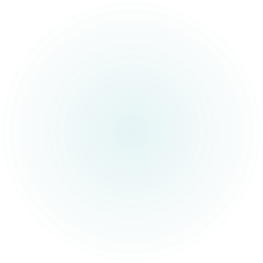 Положение о порядке проектирования и реализации ИОМ
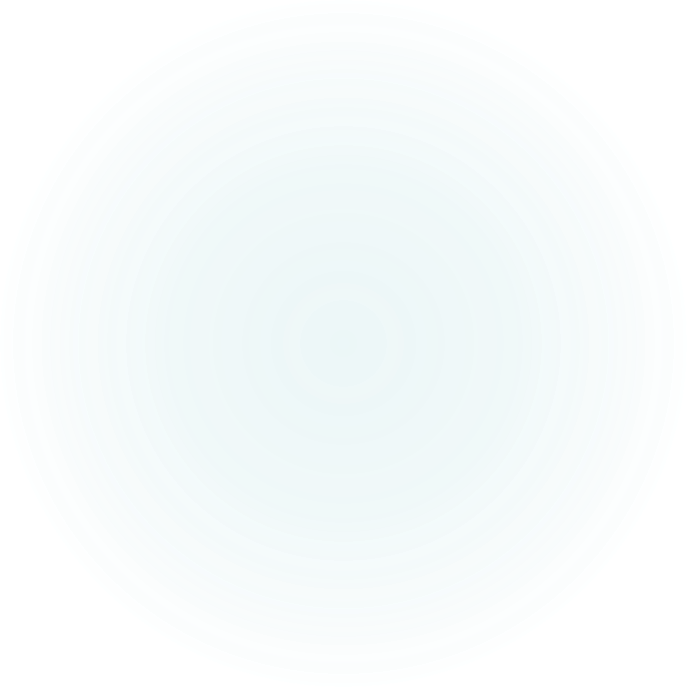 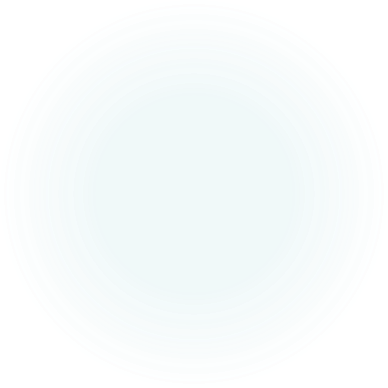 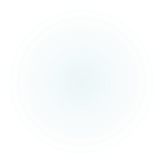 Положение регламентирует деятельность Школы в рамках создания специальных условий для получения образования обучающимися с ОВЗ в процессе обучения, воспитания и социальной адаптации на уровне дошкольного, начального общего, основного общего и среднего общего образования в Школе.
Индивидуальный образовательный маршрут (ИОМ) – документ, описывающий систему комплексного психолого-педагогического сопровождения обучающегося с ОВЗ, включающий перечень предоставляемых специальных условий для получения образования, индивидуальных приёмов и форм организации обучения, содержание психолого-педагогической поддержки.
ИОМ разрабатывается в срок не более 3х недель с момента зачисления ребёнка в школу и заявления родителей (законных представителей)
ИОМ разрабатывается педагогическими работниками, включенными в ППк, совместно с учителем/воспитателем группы и при участии представителя Администрации Школы.
Задачи ППк по проектированию ИОМ
Конкретизация индивидуальных условий обучения и воспитания;
Определение индивидуальных условий освоения АООП обучающимися  на основе комплексной диагностики;
Определение индивидуализированных задач развития обучающегося на год на основе анализа дефицитов;
Конкретизация и планирование направлений коррекционно-развивающей работы, содержания сопровождения;
Структурирование процесса обучения, развития, воспитания;
Оказание специальной и психолого-педагогической поддержки;
Мониторинг эффективности реализации и корректировка содержания ИОМ;
Повышения психолого-педагогической компетентности родителей (законных представителей).
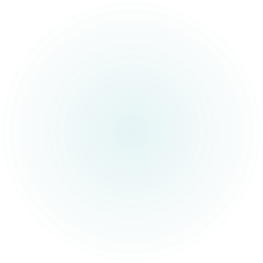 Положение о порядке разработки, утверждения и внесения изменений в АООП
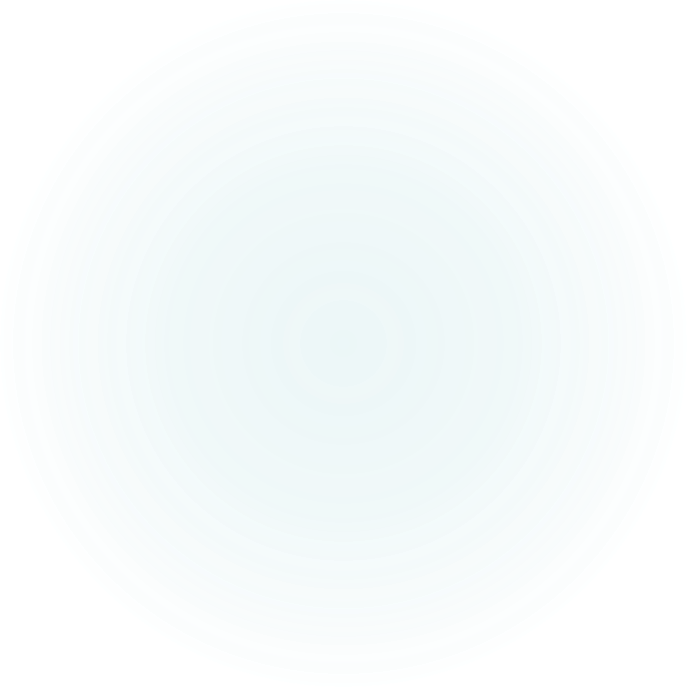 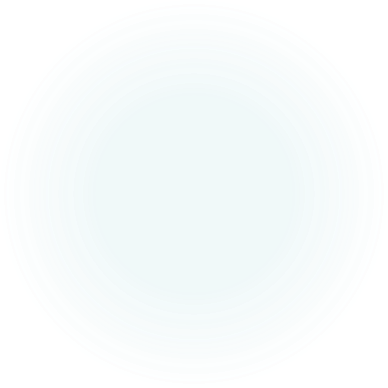 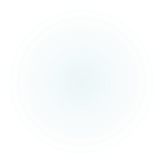 АООП является локальным нормативным актом, определяющим содержание и организацию образовательной деятельности обучающихся с ограниченными возможностями здоровья (далее — ОВЗ), и механизмом реализации ФГОС различного уровня с учетом особенностей и возможностей Школы.
Под АООП понимается комплекс основных характеристик образования (объем, содержание, планируемые результаты), организационно-педагогических условий, форм аттестации, адаптированных для обучающихся с ОВЗ (в том числе детей-инвалидов) с учетом особенностей их психофизического развития, индивидуальных возможностей, обеспечивающий коррекцию нарушений развитии п социальную адаптацию указанных обучающихся.
АООП реализуется в полном объеме с учетом рекомендованных Центральной психолого-медико-психологической комиссией города Москвы (далее - ЦПМПК г. Москвы) сроков и варианта освоения программы.
Основанием для разработки и утверждения  АООП является:
—	заявление родителей (законных представителей) о создании специальных условий обучения, воспитания, социализации и адаптации для обучающегося с ОВЗ в соответствии с заключением ЦПМПК г. Москвы:
—	заключение ЦПМПК г, Москвы с рекомендациями о создании
специальных условий для получения образования обучающимся с ОВЗ;
— приказ директора Школы об организации обучения по АООП
В конце учебного года специалистами психолого-педагогической службы сопровождения и учителями/ воспитателями проводится мониторинг реализации АООП, включающий качественно-количественный анализ результатов освоения обучающимся адаптированной программы. Контроль и организацию мониторинга осуществляет заместитель директора Школы по качеству образования.
Порядок внесения дополнений в АООП
В случае необходимости Школа может вносить изменения и дополнения в АООП.
Изменения в ЛООП вносятся в следующих случаях:
- обновления образовательных стандартов (изменение перечня учебных предметов, их содержания и т.п.);
- изменения кадровых, материально-технических, финансовых условий реализации АООП в Школе;
-изменения порядка функционирования Школы (режима работы, плана и реализации внеурочной деятельности и др.);
- изменения системы оценивания в Школе и др.
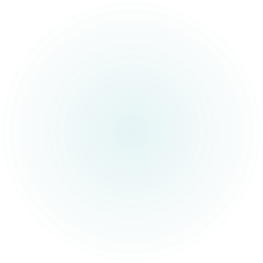 Положение о порядке разработки СИПР обучающегося с ОВЗ
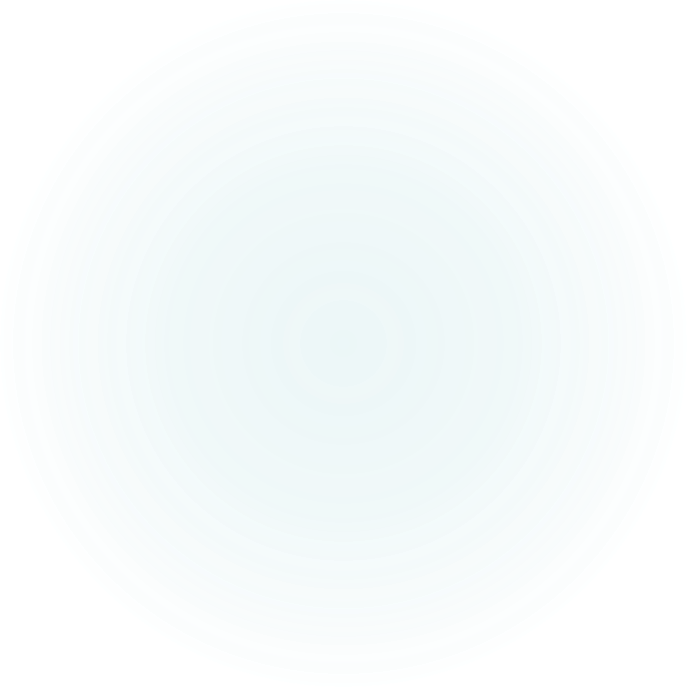 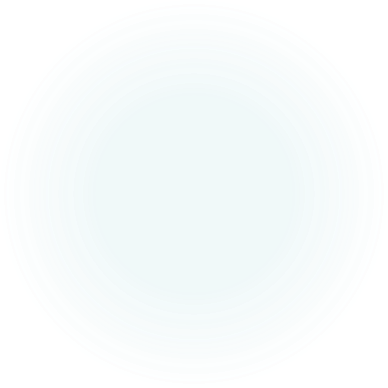 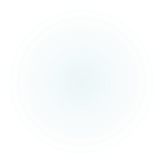 Для обучающихся с умеренной, тяжелой или глубокой умственной отсталостью, с тяжелыми и множественными нарушениями развития в соответствии с требованиями ФГОС НОО ОВЗ, ФГОС УО и адаптированной основной образовательной программой (далее - АООП) Школа разрабатывает СИПP, учитывающую специфические образовательные потребности обучающихся.
Основанием разработки СИПР является заключение Центральной психолого-медико-педагогической комиссии города Москвы
Цель СИПР
Целью реализации СИПР является овладение обучающимся жизненными компетенциями, которые позволяют ему достигать максимально возможной самостоятельности в решении повседневных жизненных задач, обеспечивают его включение в жизнь общества на основе индивидуального поэтапного, планомерного расширения жизненного опыта и повседневных социальных контактов.
Порядок разработки СИПР
Разработку и реализацию СИПР осуществляет экспертная группа на основе анализа результатов психолого-педагогического обследования обучающегося. К этой работе привлекаются родители (законные представители) обучающегося.
Экспертную группу формирует Школа. В состав экспертной группы входят педагогические работники, работающие с конкретным ребенком.
СИПР разрабатывается на основе АООП на один учебный год.
СИПР утверждается директором и согласовывается с родителями/ законными представителями обучающегося.
Порядок разработки СИПР
Содержание образования на основе СИПР включает перечень конкретных образовательных задач для обучающегося, которые формулируются с учетом его возможностей и особых образовательных потребностей, а также содержание учебных предметов, коррекционных занятий и других программ (формирования базовых учебных действий; нравственного воспитания; формирования экологической культуры, здорового и безопасного образа жизни обучающихся; внеурочной деятельности), представленных в АООП. Задачи образования формулируются в СИПР в качестве возможных (планируемых) результатов обучения и воспитания ребенка на один учебный год.